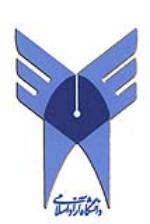 *واحد رشت*  عنوان :مکاتب مدیریت استراتژیک استاد :آقای دکتر فرحبد دانشجو: رضا برهانی نیا
مقدمه
در محیطی که ویژگی اصلی آن پیچیدگی و تغییر مستمر است تفکر استراتژیک به عنوان عنصر اصلی خلق مزیت رقابتی به شمار می رود و برنامه ریزی و مدیریت استراتژیک دو نیاز امروزی سازمان ها هستند.
بطور کلی سه خط فکری در زمینه استراتژی و نحوه ی شکل گیری آن وجود دارد :
1 - شکل گیری استراتژی امری شهودی است، در این دیدگاه برنامه ریزی و تفکر استراتژیک دو مقوله ی متفاوت و جدا از هم هستند و فرایند شکل گیری آن یک هنر بوده و مبتنی بر خلاقیت فرد است.
2 - شکل گیری استراتژی فرایند منطقی و عقلایی است که می توان آن را از قبل برنامه ریزی نمود و فرایند اتخاذ استراتژی علم محسوب می شود.
3 - ترکیب دو حالت قبلی و استفاده بطور توأم یعنی تلفیق دیدگاه های خلاق و ابتکاری و نیز دیدگاه های تحلیلی و کمی،  در این حالت استراتژی طرحی قضاوتی، بینشی شهودی و توأم با یادگیری است.
پارادایم های شکل گیری استراتژی :
الف : پارادایم تجویزی
ب : پارادایم توصیفی ( تجویزی – انطباقی )
پ : پارادایم تلفیقی
الف : پارادایم تجویزی :
شامل 3 مکتب طراحی ، برنامه ریزی و موقعیت یابی است.
این مکاتب اعتقاد به طراحی رسمی و پیش بینی تدابیر تحلیلی برای تحقق هدفهای بلندمدت دارند.
یک نمونه از تعریف مدیریت استراتژیک متأثر از پارادایم تجویزی :
مدیریت استراتژیک عبارتست از طراحی و تنظیم و ارزیابی کلیه اقدامات و عملیاتی است که سازمان را قادر می سازد آینده را روشن تر و دقیق تر ترسیم کند.
ویژگی های مکتب تجویزی :
شکل گیری استراتژی باید فرآیندی آگاهانه و کنترل شده باشد.
مسئولیت کنترل و آگاهی با شخص اول سازمان است، این شخص استراتژیست واقعی سازمان و رهبر سازمان است، نه فقط یک مدیر.
مدل شکل گیری استراتژی باید ساده و غیررسمی توسعه یابد.
استراتژی ها باید منحصر به فرد و ویژه برای هر سازمان باشند.
ویژگی عمده ی مکتب تجویزی این است که طرح ریزی، اجرا و ارزیابی در فرآیندی تکمیلی ولی جدا از هم صورت می گیرند.
ب :  پارادایم توصیفی ( تجویزی – انطباقی )
این مکاتب بدنبال روشن ساختن حیطه یا محدوده ی استراتژی هستند، پیروان این مکاتب معتقدند تغییرات شدید محیط عامل کاهش اثربخشی مکاتب تجویزی است و اینکه استراتژی همان قدر که بر ساختار، فناوری و منابع انسانی تأثیر می گذارد از آنها تأثیر می پذیرد.
یک نمونه از تعریف استراتژی در این پارادایم : مدیریت استراتژیک یک فرآیند تصمیم گیری متکی بر آزمایش و خطاست.
ویژگی های مکتب پارادایم توصیفی :
تأکید بر تفکر و اقدام به موقع ، نداشتن یک برنامه حجیم
تأکید بر موفقیت کل مجموعه، نه یک بخش از مجموعه ( در مقایسه با تفکر تاکتیکی و عملیات )
این مکتب ، در شرایط غیرقابل پیش بینی طرح ریزی بلندمدت را امکان پذیر نمی داند.
این مکتب تفکر پیش تدبیری در تدوین استراتژی را مردود می داند و معتقد است فرآیندهای گام به گام و از پیش تعیین شده نمی تواند منجر به تصمیم های درست استراتژیک شود.
ادعای دیگر این مکتب : غیرممکن بودن تعریف دقیق و مشخص از استراتژی برای آینده است، زیرا سازمانها وشرایط  محیطی بطور مداوم درحال تغییر هستند.
در این مکتب چیزی بنام برنامه ریزی استراتژیک وجود ندارد و آنچه که مهم است تدوین استراتژی و اثربخشی آن است تا فرآیند برنامه ریزی استراتژیک.
براساس مکتب پارادایم توصیفی : یک استراتژیست کسی است که بتواند هرلحظه بر مبنای شرایط موجود برای حرکت موفقیت آمیز سازمان خود تصمیم گیری کند.
مهمترین ادعای این مکتب غیرقابل تفکیک بودن طرح ریزی از اجراست، پس طراح و مجری باید یکی باشند، چنین تفکری تنها در مدلهای بوروکراسی ماشینی می تواند مطرح باشد که تعداد قلیلی از افراد در رأس سازمان فکر می کنند و انبوهی از افراد فقط مجری هستند.
پ : پارادایم تلفیقی :
این مکتب سعی در نزدیک کردن و درهم آمیختن مکاتب قبلی دارد. این پارادایم به توسعه ی تفکر استراتژیک و رابطه آن با برنامه ریزی استراتژیک توجه می شود.
ویژگی های پارادایم تلفیقی :
ضمن تأکید بر لزوم ایجاد توازن بین نقاط قوت و ضعف سازمان با تهدیدها و فرصتهای محیطی، تغییر وشکل دهی محیط مطابق اهداف و استراتژیهای مورد نظر ضروری است.
دیدگاه ها و ارزشهای مدیران عالی تعیین کننده هستند، اما نقش کارکنان و واحدهای سازمانی هم بواسطه ی اندیشه های خلاقانه در تغییر شرایط غیرقابل اجتناب است.
در این طرز تفکر تحلیل های کلان همراه با تحلیل های خرد ملاک تصمیم گیری ها قرار می گیرند.
مکاتب تلفیقی یک برخورد سیستمی – اقتضائی دوراندیشانه را توصیه می کند.
الف : معرفی مکاتب تجویزی :
1 – مکتب طراحی
2 – مکتب برنامه ریزی
3 – مکتب موقعیت یابی
1 – مکتب طراحی :
براساس این مکتب شکل گیری استراتژی حاصل مواجهه ی نقاط قوت و ضعف با تهدیدها و فرصته هایی است که سازمان را احاطه کرده است.    ( استراتژی های ساده مبتنی بر شکار فرصت ها )
ویژگی سازمان هایی که مایلند از این مکتب استفاده کنند عبارتند از :
جمع آوری و نگهداری کلیه ی اطلاعات مورد نیاز برای تدوین استراتژی
شناسایی اهداف سازمان با تمرکز بر دانش ، تجربیات و ارزیابی موقعیت داخلی و خارجی سازمان
تدوین گروهی استراتژی ها با تکیه بر کلیه ی امکانات و منابع موجود
2 – مکتب برنامه ریزی :
این مکتب پس از مکتب طراحی رواج یافت، این مکتب معتقد به تقسیم و اجرای گام به گام توالی اقدامات است که طی مکتب طراحی در قالب یک فرآیند یکپارچه رواج یافته بود.
در این مدل می توان اهداف، برنامه ها و طرح های عملیاتی و بودجه را در قالب برنامه های راهبردی عملیاتی و بودجه تدوین و در و سطوح مختلف زمانی و سازمانی به مرحله اجرا گذاشت. دراین مکتب نقش اصلی بر عهده ی پرسنل برنامه ریزی بجای مدیران عالی است.
– مکتب موقعیت یابی :
عمده توجه این مکتب به خلق ایده هایی ساده اما دگرگون کننده است که در یک موقعیت خاص می تواند تجویز شود، بر اساس این مکتب در هریک از شرایط خاص تنها یک یا چند استراتژی بخصوص امکان طرح و بکارگیری را دارا هستند. این مکتب بر اهمیت موقعیت استراتژیک بجای فرآیند تنظیم استراتژی تأکید دارد.
ب : معرفی مکاتب توصیفی : ( تجربی – انطباقی )
1 - مکتب کارآفرینی :
این مکتب ریشه در درک شهودی، قضاوت و تجربه دارد، پدیده ی رایج در این مکتب رهبری است و کلیه موفقیت سازمان ها بدست رهبران اجرایی قرار دارد که ویژگی های آنها خلاقیت، نوآوری و شکار فرصت هاست. در این مکتب تمرکز بر فرصت های پیش رو است تا مسائل و مشکلات سازمان در این مکتب انعطاف پذیر بوده و می تواند بر اساس رهنمودهای رهبر حرکت کند.
2- مکتب شناختی ( ادراکی )
برمبنای این مکتب تنظیم استراتژی فرآیندی اقتضائی است که در آن راهبرد در ذهن استراتژیست شکل می گیرد و چهارچوبها و چشم اندازهایی را پدید می آورد وچگونگی برخورد مدیران با مسائل را شکل می دهد.
3- مکتب یادگیری :
فرآیند تنظیم استراتژی ، فرآیندی توأم با یادگیری عمومی است و لذا نیازی به اعمال قدرت یاتحمیل استراتژی در کل سازمان نیست. در این مکتب اینکه چه کسی به تنظیم استراتژی می پردازد مهم نیست بلکه چگونگی این کار مهم است.
4 - مکتب قدرات گرایی :
براساس این مکتب شکل دهی استراتژی در قالب فرآیند نقد و بررسی حاصل می شود. فرآیند شکل دهی استراتژی از دیدگاه این مکتب : مدیریت، کنترل و جهت دهی مناسب قدرت های اعمال شده از جانب عوامل داخلی و خارجی است بطوری که منجر به تحقق اهداف سازمان شود.
منظورازقدرت دراین مکتب دونوع قدرت خرد وکلان است،قدرت خرد ،مربوط به عوامل داخلی مثل تعارض وقدرت کلان ،مربوط به عوامل خارجی مثل  فشارشرکتهای رقیب است
5 - مکتب فرهنگی :
براساس این مکتب ساخت استراتژی به شکل یک فرآیند که ریشه در نیروهای اجتماعی و فرهنگی دارد معرفی می شود. به عبارت دیگر ساخت استراتژی حاصل فرآیند تعاملات اجتماعی است که برپایه ی عقاید و درک مشترک اعضاء سازمان بنا شده است.
6 - مکتب محیطی :
تمرکز این مکتب بر نیروهایی است که در بیرون سازمان مجموعه را تحت تأثیر قرار می دهند، برخلاف مکاتب دیگر که از این نیروها به عنوان عوامل تأثیرگذار یاد می کنند. در این مکتب عوامل خارجی بازیگران و نقش آفرینان اصلی صحنه هستند، و این عوامل محیطی هستند که شکل گیری استراتژی را امکان پذیر ساختند و سازمان ها را مجبور به اتخاذ استراتژی می کنند و سازمان ها آن کاری را انجام می دهند که محیط بر ایشان دیکته می کند و این در حالیست که نتوانند بر محیط تأثیر بگذارند.
پ : مکتب تلفیقی :
این مکتب بدنبال نوعی اجتماع و یکپارچگی است و لذا اجزاء و عناصری از مکاتب گوناگون را به کار می گیرند.
 نام دیگراین مکتب ، مکتب پیکره بندی است.
نتیجه گیری :
مدیریت استراتژیک در سازمان ها قبل از هرچیز نیاز به شناختن و درک صحیح از سازمان و مسائل مبتلا به سازمان داشته تا بتواند در سایه ی رهبری هوشمندانه و استفاده از خلاقیت کارکنان و به اقتضای شرایط موجود و با استفاده از روش های مختلف اعمال مدیریت استراتژیک منجر به حداکثر سازی دست یابی به اهداف استراتژیک در سازمان ها گردد.
منابع:
1- علیرضا علی احمدی، نگرشی جامع بر مدیریت استراتژیک، 1387.
2- محمد آهنچی، مدیرت استراتژیک، مجله شمارة 2، 1375.
3- میثاق مدیران ، مکاتب برنامه‌ریزی و درس‌هایی از تکامل پارادایم، 1384 ، شماره 3.
4- هنری مینتزبرگ و همکاران، ترجمه: محمود احمدپور و علی شائمی، 1998 .
5- فریبا مرادی، نگاهی جامع به مدیریت استراتژیک، 1390.
http://iranproblems.persianblog.ir
http://bmsw.persianblog.ir
http://penco.ir
www.ensani.ir